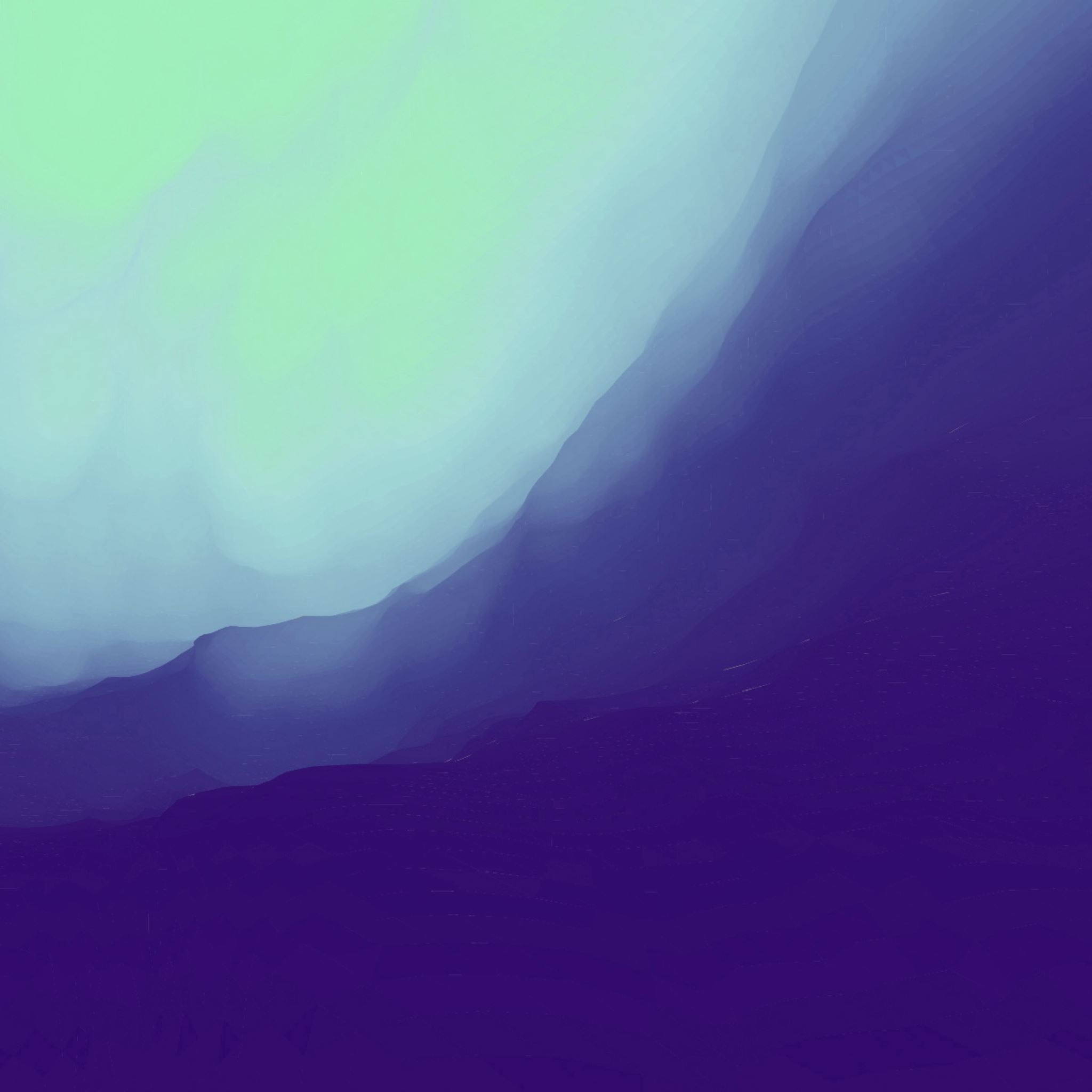 Tests of Dyslexia (TOD)
SASC Conference 2024
Mrs. Armande Fryatt, 
Member of STEC Committee
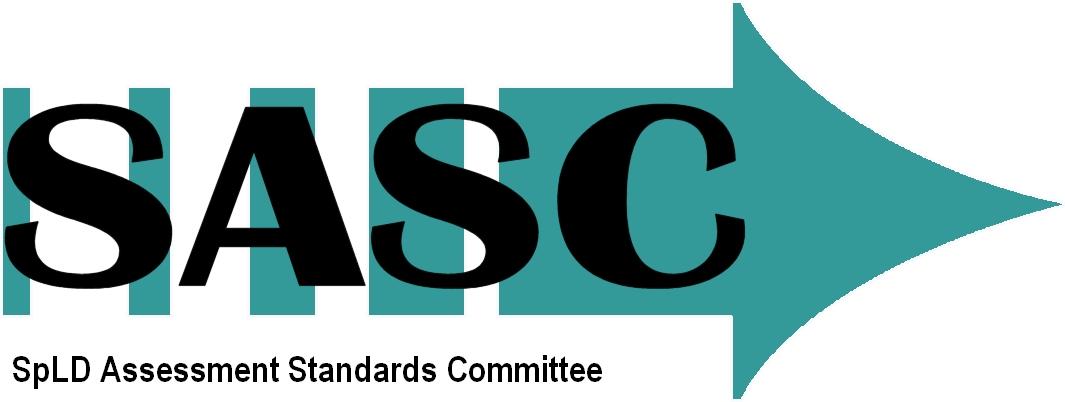 1
Key Facts
Authors
Nancy Mather, PhD, R. Steve McCallum, PhD, Sherry Mee Bell, PhD, Barbara J. Wendling, MA

Publisher:
Western Psychological Services

Age range:
5-89 years
2
Who can administer this test?
Specialist Teacher Assessors, Educational Psychologists
Can be administered and scored by a professional who is familiar with and competent in psychological or educational testing, or by a para-professional with training in assessment and specific training on the TOD. Interpretation and application of the results should be performed by a professional with training and experience in child development, psychology, and/or education, or a person who is supervised by such a professional, and, in some cases, by professionals with expertise in speech-language pathology (TOD Manual pg. 13). However, interpreting results requires a knowledge of dyslexia and formal training in test administration, scoring, and interpretation (WPS website). 
IMPORTANT: Read the manual in full before using the test.  
Some assessors used to mainly digital scoring platforms may need to be especially careful in using the norms tables until they are fully familiar with them.
3
Training
Before the STEC Guidance on TOD is produced, we advise that assessors seek out additional training in the use of the tests, and that such a large battery of tests will inevitably require experience in use before its usefulness in the UK setting can be ascertained.
4
Scoring
The TOD consists of three sets of direct assessment tests: the TOD-Screener (TOD-S), TOD-Comprehensive (TOD-C), and TOD-Early (TOD-E). 
The TOD also includes Parent/Caregiver, Teacher, and Self-Rating Scales.
NB the assessor would need to decide the ‘grade’ level of the student as the test items are administered by American grades. Easy to administer. Scoring of TOD-S manually using Norms Book is not easy. Free online scoring available.
Comment from Publisher: Use the adult norms on pages 414-419 for 18-year-olds in the UK.Unfortunately we could not create age norms for the Oral Reading Efficiency test. Spring is January-June and Fall is July-December. If an assessment is administered during the summer, between school years, you would use the “grade” that the student will be starting in September. NB this is not our normal practice. 
Standardised scores and confidence intervals available for each subtest.
The subtests of Picture Vocabulary and Letter and Word Choice are converted from a raw score to an ability score and then to a standardised score.
5
TOD Screener (5:0-89:11),3 tests which take approximately 10-15 minutes to administer. This must be administered before the TOD-C and TOD-E
1S Picture Vocabulary: the examinee looks at four pictures and then circles the one that best depicts a word that the examiner presents orally. Item 12 : can the child recognise a feeling from a facial expression. 
2S Letter and Word Choice: the examiner orally presents a letter or word, and the examinee circles the correct letter, or correctly spelled word, from a choice of four similar options. Assessor may need specific training on how to interpret these results as most will not have come across this test before. Depends on vocabulary and decoding skills. What about the impact of tracking issues? This is printed on white paper. Some American spellings.
3S Word Reading Fluency: (timed) for Grades K-1: examinee looks at a picture and then circles the correct corresponding word from a row of four words as quickly as possible within a set time limit.
or 3S Question Reading Fluency: (timed) for Grade 2 - Adult: examinee reads questions silently and then circles the correct response from a row of four words, as quickly as possible  within a set time limit.
6
The TOD Screener contains many Americanisms in the Question Word Fluency Test
This test has to be done by Grade 2-Adults to get the Dyslexia Risk (DRI) Index in the TOD-S and the Dyslexia Diagnostic Index (DDI) in the TOD-C. 
Item 19 – Americanisation ‘gas’., Item 21 – Americanisation ‘airplane’, Item 24 – Americanisation ‘tire’, Item 25 – Americanisation ‘candy’.
Item 32 – Americanisation ‘turtle’, Item 26 – Americanisation ‘closet’, Item 47 – Americanisation ‘neighbor’, Item 58 – Americanisation ‘highway’, Item 59 – Americanisation ‘highway’, Item 62 – Americanisation ‘color’ and ‘airplane’.
Item 70 – Americanisation ‘turtle’ – which would lead to the wrong answer.
Item 74 – Americanisation ‘jello’ and ‘quarter’ – which would lead to the wrong answer.
Item 75 - – Americanisation ‘dime’, Item 80 – Americanisation ‘color’, Item 81 – unlikely to be understood by UK children, Item 92 – Americanisation ‘ neighbor’.
We are seeking clarification on these with the publisher.
7
TOD – E (Kindergarten – Grade 2) (5:0- 9:3 (i.e. children who are between the ages of 6:0 and 9:3 who cannot read connected text or do not require a comprehensive evaluation).
The TOD-Early (TOD-E) provides six tests in addition to the three TOD-S tests. 
The examiner would typically administer the six TOD-E tests (in addition to the three TOD-S tests), which are required for the Early Dyslexia Diagnostic Index (EDDI). 
Administering these six tests takes approximately 20-25 minutes.
Page 8 in the Manual says, ‘The TOD-E is appropriate for pre-readers or emerging readers, while the TOD-C is appropriate for students who can read connected text or need a more comprehensive evaluation’.
8
TOD-E Subtests Part 1
4E Sounds and Pseudowords: This test consists of three sections. In the first section, the examiner presents a sound orally, and the examinee says (or points to) the number of the picture that begins with that sound. In the second section, the examinee is shown a letter and then is asked to tell the sound that the letter makes. In the third section, the examinee reads aloud pseudowords. Similar to the CTOPP2 Ages 4 – 6 Sound Matching test.
5E Rhyming: Examinee says (or points to) the number of a picture that rhymes with a word that the examiner presents orally. Later items ask the examinee to provide a rhyming word for a word that the examiner presents orally. Similar to the WIATIII-UK-T Early Reading Skills test. 
6E Early Rapid Number and Letter Naming: Examinee is presented with rows of letters (A, B, C) and numbers (1, 2, 3) in a random sequence and then must name as many as possible within a set time limit. As well as rapid naming, this could indicate difficulties with executive function (switching attention between letter names and number names).
9
TOD-E Subtests Part 2
7E Letter and Sight Word Recognition: This test consists of two sections. In the first section, the examinee points to and then names specific letters. In the second section, the examinee points to and then reads aloud sight words. NB the test is untimed
8E Early Segmenting: This test consists of three sections. In the first section, the examiner orally presents a compound word, and the examinee says the two parts of the word. In the second section, the examiner orally presents a multisyllabic word, and the examinee says the syllables of the word. In the third section, the examiner orally presents a word, and the examinee says the phonemes of the word. A familiar test of segmentation as seen in CTOPP2 segmenting nonwords. 
9E Letter and Sound Knowledge: This test consists of three sections. The examinee says (or points to ) the letter or letters that represent the first sound, then the last sound, and then the middle sound in words that the examiner presents orally. Similar to the WIATIII-UK-T Early Reading Skills test. Also similar to the CTOPP2 Ages 4 – 6 Sound Matching test.
10
TOD-C (6:0 - 89:11)Hogrefe website lists the Age Range, not the Grades
Administering the six TOD-C tests (in addition to the three TOD-S tests) required for the Dyslexia Diagnostic Index (DDI) takes approximately 30-40 minutes (the examiner would select additional tests to administer based on the purpose of further testing, which would determine the length of administration).
11
TOD-C Subtests Part 1
4C Phonological Manipulation: Consists of two subtests: Substitution and Deletion
Substitution: Examinee changes a word, syllable, or phoneme to make a new word. Advice is not provided on what to do if the examinee cannot pronounce the prompt word.
Deletion: Examinee takes away a word, syllable or phoneme to make a new word. A similar task to CTOPP2 Elision.
5C Irregular Word Spelling: Examiner orally presents words that contain irregular sound-symbol correspondences of increasing difficulty, and the examinee spells the words in the Response Booklet. A single word spelling test, presented in a format which would be familiar to assessors.
6C Rapid Letter Naming: (timed) examinee is presented with rows of confusable letters in a random sequence and then must name the letters as quickly as possible within a set time limit. It can be difficult to follow the examinee if they make multiple errors. It would be advisable to make an audio recording. The instructions do not make it clear that the examinee should name them horizontally across the row. Some seconds may be lost while the easel is turned to the next page. On her WPS webinar about the TOD, Nancy Mather says that one of the reasons they used confusable letters was to make the RSN tests more difficult for adults.
7C Pseudoword Reading: Examinee says the sound associated with letters and then reads aloud pseudowords. An untimed non-word decoding test which will be familiar to assessors.
12
TOD-C Subtests Part 2
8C Word Pattern Choice: Examinee looks at a row of four groups of letters and then chooses as quickly as possible the one that conforms to spelling patterns typical of real English words. Within a set time limit. Employs skills of phonological awareness. 
9C Word Memory: Examinee listens to a string of words and then repeats the words in reverse order. 
10C Picture Analogies: Examinee selects one of four response options that completes a picture analogy presented in an A is to B as C is to ? matrix format. Some American cultural items may affect the validity of the raw score in this item, e.g. items 9, 10, and 26.
13
TOD-C Subtests Part 3
11C Irregular Word Reading: Examinee reads aloud words that contain irregular sound-symbol correspondences of increasing difficulty. Incorrect spelling of ‘color’. 
12C Oral Reading Efficiency: Examinee is presented a grade-level passage to read aloud within a set time limit. The examiner marks any errors that are made. This test has a 1-minute time limit. No instructions are given if the examinee is unable to access the test item set at all. If you have individuals who are ages 6 through 9 years 3 months who do not read connected text, they will need to be given the TOD-Early. 
13C Blending: Examinee blends compound words, syllables, and phonemes to make a whole word. A familiar test of blending words (phonological awareness). 
14C Segmenting: Examinee breaks apart compound words, syllables, and phonemes. A familiar test of segmentation as seen in CTOPP2 segmenting nonwords. Be aware that in different accents syllable division may appear different. 
15C Regular Word Spelling: Examiner orally presents words that contain regular sound-symbol correspondences of increasing difficulty, and the examinee spells the words in the Response Booklet. A single word spelling test, presented in a format which would be familiar to assessors. Can be compared with irregular word spelling above. NB UK examinees may not be familiar with the word ‘president’. 
16C Silent Reading Efficiency: Examinee silently reads passages of increasing difficulty and then answers comprehension questions in the Response Booklet while being timed for a set time, depending on the Grade level. There are problems with this test because of the Americanisation. This means that a lot of the words may be inaccessible to a UK audience, affecting their decoding and comprehension of these texts. American words include: grades, Elementary, dirt, Neighborhood, program, High School, First Grade, fall, mom, state park, vacation. 
17C Rapid Number and Letter Naming: Examinee is presented with rows of three numbers and three upper case letters in random sequence and then must name them as quickly as possible within a set time limit. As well as RSN, this could indicate difficulties with executive function (switching attention between letter names and number names).
14
TOD – C Subtests Part 4
18C Letter Memory: Examinee listens to a string of letters and then repeats the letters in reverse order. A test of verbal working memory, as in the Letters Backward task of TOMAL2. 
19C Rapid Pseudoword Reading: Examinee says the sounds associated with letters and then reads aloud pseudowords  as quickly as possible within a set time limit. Compare the results to that of Pseudoword Reading above. This is similar to the Phonemic Decoding Efficiency Test in the TOWRE-2. Some seconds may be lost from turning the page on the easel. 
20C Rapid Irregular Word Reading: Examinee reads aloud as quickly as possible words that contain irregular sound-symbol correspondences of increasing difficulty within a set time limit. Similar to the Sight Word Efficiency test in the TOWRE-2.
21C Symbol to Sound Learning: Examinee is presented with novel symbols that represent letter sounds and then must blend the sounds to pronounce real words. 
22C Listening Vocabulary: Examinee says (or points to) one of four words that best answers a question that the examiner presents orally. What is this testing? Vocabulary knowledge? Or word decoding – the assessee may know the word but be unable to read it. Is it testing verbal reasoning skills if the assessee can read the individual words and has to guess an answer based on the process of elimination? Qualitative analysis can be made of b/d reversals. 
23C Geometric Analogies: Examinee selects one of four response options that completes a symbolic/abstract analogy presented in an A is to B as C is to ? Matrix format. A familiar test of non-verbal reasoning.
15
Validity and Reliability
The TOD meets the STEC Standardisation Criterion
A total of 2518 examinees ranging in age from 5 to 89 years were included in the TOD standardisation and validation samples. 
Content Validity
The manual states (page 205) that content-description validity requires ‘the systematic examination of the test content to determine whether it covers a representative sample of the behaviour domain to be measured’. Table 1.1 states the clinical pattern of dyslexia as measured by TOD. This is however, mapped to the authors’ definition of dyslexia, not the Delphi Dyslexia definition.
The TOD meets the STEC Requirements for Construct Validity
Construct Validity
Correlation with WJIV varies from .46 to .57. 
Correlation with CTOPP2 varies from .30 to 0.61
Most reliability coefficients are > or equal to .9 and almost all are > or equal to .8, except some in the Picture Vocabulary and Letter-Word Choice.
16
17
The theoretical rationale for the identification of dyslexia in the TOD manual is largely congruent with the outcomes of the Dyslexia Delphi study. 

It covers the same issues and comes to broadly similar conclusions to the Delphi study, which is encouraging.  

One very important point of difference between the TOD and the Delphi study is that the TOD may encourage assessors down a rather narrow path.  
Co-occurrence of developmental difficulties is more likely to be the norm than not. 

We would still encourage assessors to look at the new Delphi definition and the assessment framework that encourages a probabilistic and dynamic approach to  identification of dyslexia, rather than an over-conclusive one (it does say the TOD manual can help identify 'characteristics of dyslexia' rather than dyslexia itself).
18
19
20
21
Further comments about Word Reading
No traditional single-word reading test (testing the ability to read regular and irregular words) is included in the TOD. 
Instead, TOD-C includes an untimed irregular word reading test and an untimed nonword reading test and the scores from these tests are combined to gain a Basic Reading Skills Composite (Only the untimed nonword reading test is included in the Dyslexia Diagnostic Index (DDI). The TOD-C contains no regular word reading test).
The ‘Question Reading Fluency’ test requires the examinee to read short questions silently, and then choose the correct answer from a choice of four words. The manual on page 67 says, ‘This test measures the examinee’s reading comprehension under timed conditions.’ It involves some reasoning (but mainly general knowledge).
22
23
Report Format
We are looking urgently at some interim advice for assessors on how to report the TOD within the existing framework.

We are also currently engaged in more general discussions about aspects of the report formats which need updating in the light of many recent developments, including the TOD, the Dyslexia Delphi, the work of the dyscalculia working group and the imminent removal of the WRIT.
24
Dyslexia Risk IndexDyslexia Diagnostic Index
The TOD-S provides a Dyslexia Risk Index which can help determine whether a more in-depth assessment is needed. A standard score of below 90 on the screener suggests that the examinee is ‘at risk’. Check Page 75 for twice-exceptional students. 
TOD-C Dyslexia Diagnostic Index (DDI) and TOD-E Early Dyslexia Diagnostic Index (EDDI). 
‘The DDI and EDDI indicate the probability of dyslexia’. Page 22 of the Manual under the TOD-E Administration Steps states that you administer the TOD-S (3 tests)  and then all  the TOD-E tests (4E-9E (i.e. 6 tests) to get an EDDI (a total of 9 tests). The DDI also consists of 3 TOD-S tests and 6 TOD-S tests (i.e. 9 tests).
25
Strengths
TOD-S includes a picture vocabulary knowledge test.
Record Forms are well laid out and contain a lot of useful information
Easels (2 for TOD-C & 1 for TOD-E) are small and light (more robust than WJ IV).
Comes with a carrying bag. 
Useful for assessing orthographic processing difficulties. 
Dyslexia Interventions book is very helpful.
26
Issues for Examiners to Consider…
The Rating Scale: if a high probability of dyslexia is indicated, the examinee may assume they are now dyslexic? The Rating Scale should not be used as a standalone item, only for Background Information.
Administering the TOD as the only suite of tests for a full diagnostic assessment would not meet the full SASC reporting requirements. 
Some of the Americanisms could affect the validity of the raw scores, especially for children, EAL adults (and EAL children). The Americanisms could affect someone who has general learning difficulties. They could affect younger children if they reach the questions with the Americanisms.
The ‘grades’ are for American students, so the assessor would need to decide what equivalent age their examinee is.
27
We welcome your feedback
We have never had a test before that claims to cover every base in the identification of dyslexia. 
You may like to experiment with both modes of use: some tests from the TOD and some from other tests.
How realistic is it to use the whole test as a substitute for several other tests? Is it over-kill? Do assessors really need all those tests? Does it work better to use a partial range of tests and supplement with others? 
Please get in touch with your experiences of using this test.

http://www.sasc.org.uk/
28